Eba’ya kendi hesabımızla giriş yapmak için tıklanır
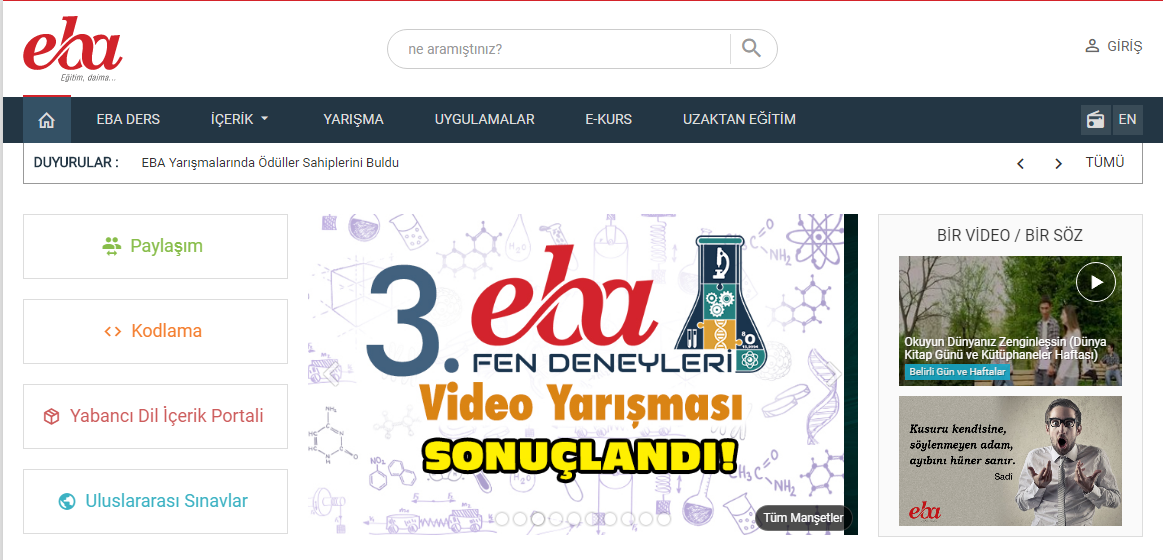 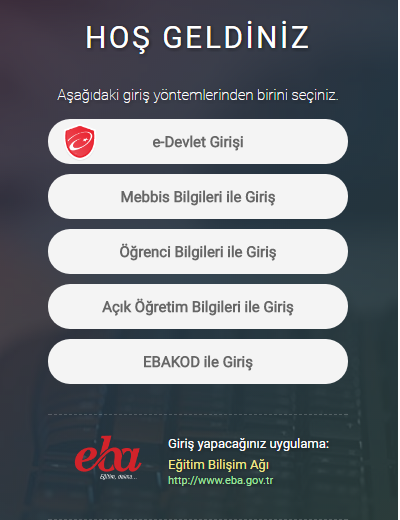 E-Devlet şifremizle Giriş için Tıklanır
Mebbis şifremizle Giriş için Tıklanır
Öğrenci Girişi için Tıklanır.
Açık öğretim Bilgileriyle Giriş için Tıklanır
EBAKOD Oluşturarak Giriş için Tıklanır
E-DEVLET GİRİŞİ
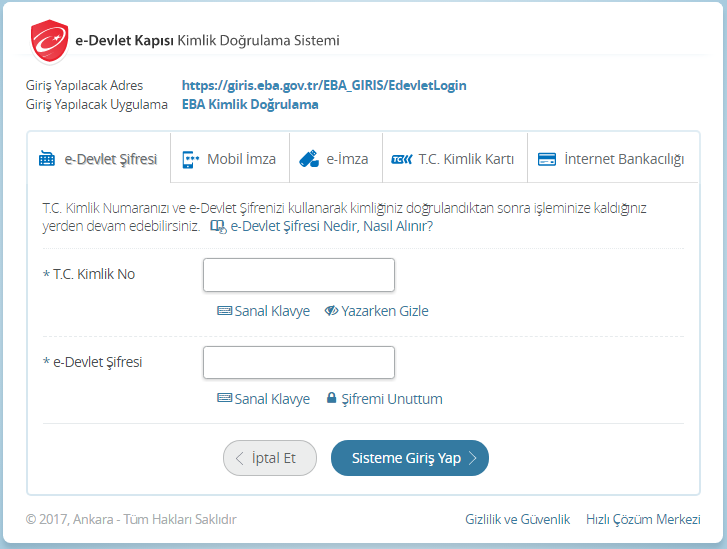 TC kimlik numarası girilir.
E-devlet şifremiz girilir.
MEBBİS BİLGİLERİ İLE GİRİŞ
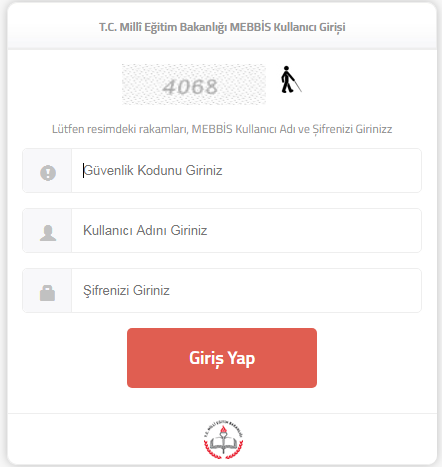 Yukarıda gösterilen güvenlik kodu girilir
TC kimlik numarası girilir.
Mebbis şifremiz girilir
ÖĞRENCİ BİLGİLERİ İLE GİRİŞ
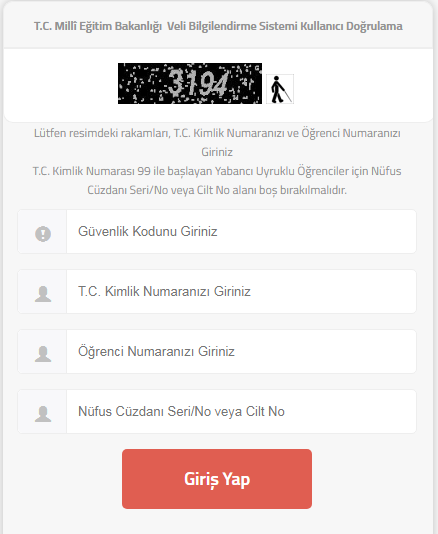 Yukarıda gösterilen güvenlik kodu girilir
TC kimlik numarası girilir.
Öğrenci numarası girilir.
Nüfus cüzdan seri no yada cilt no girilir.
EBAKOD KULLANARAK EBA’YA GİRİŞ
Telefon ya da tabletten EBA’ya MEBBİS şifremiz kullanarak giriş yapılır. Profil resmimize tıklayıp menüdeki EBAKOD Oluştur seçilir.
Geçici şifre alınır.
Akıllı tahtadan EBA Giriş sayfasındaki EBAKOD ile Giriş seçilir.
EBAKOD ile üretilen şifre girilip oturum açılır.
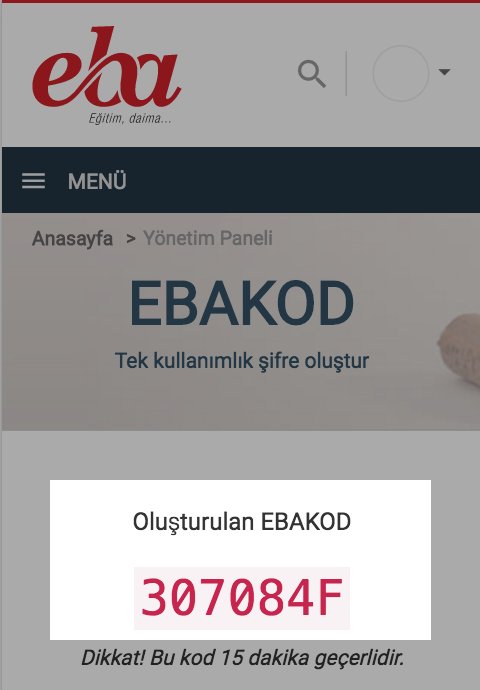 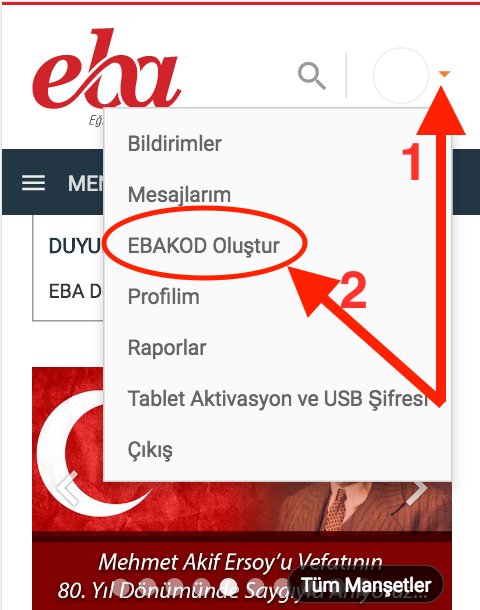 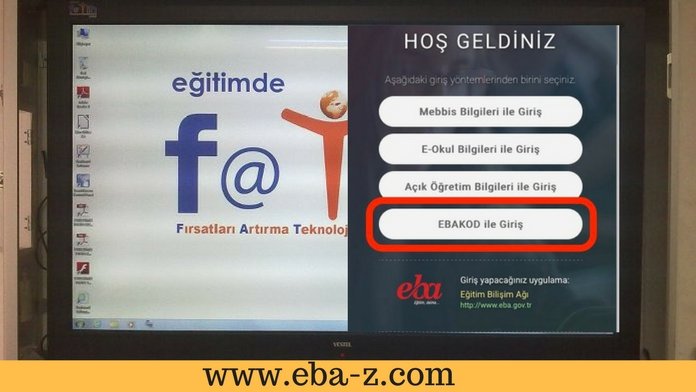 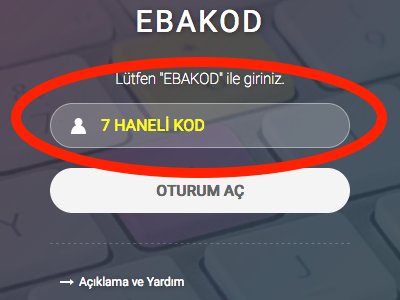 EBA Ana sayfa
Site içi arama yapmanızı sağlar
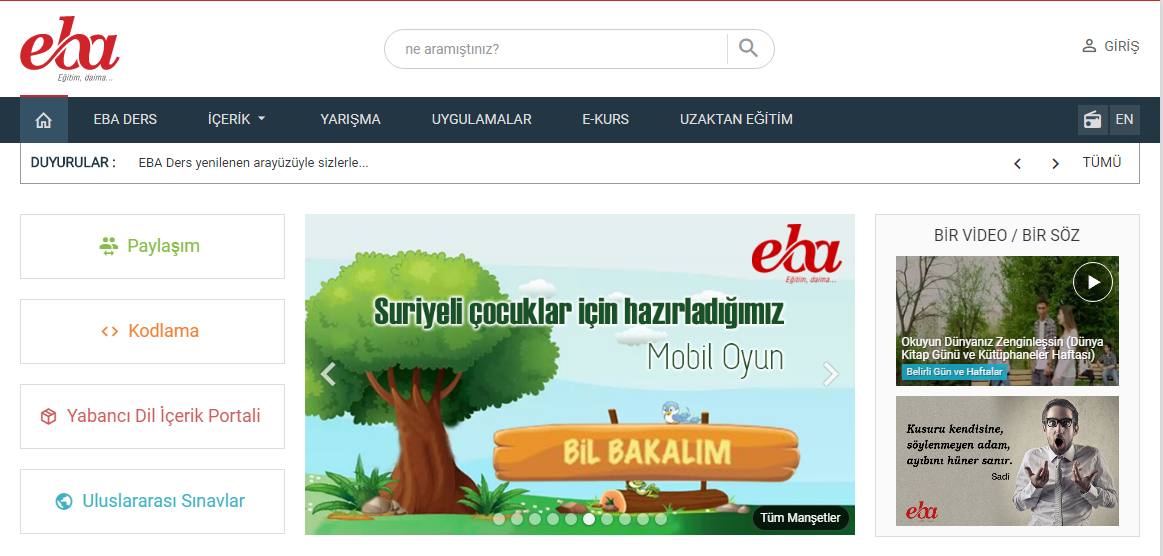 EBA Radyo
Dil seçeneği
Manşet Haberlerin bulunduğu kısım
EBA Ana sayfa
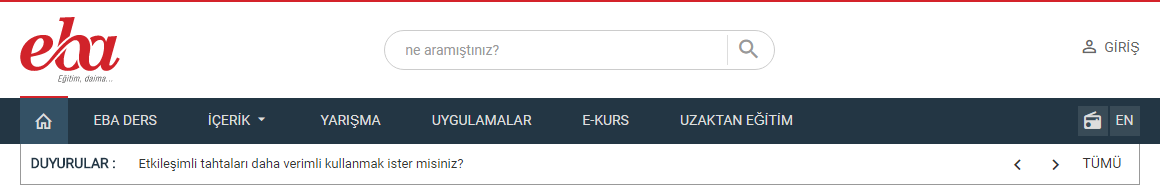 Menüler
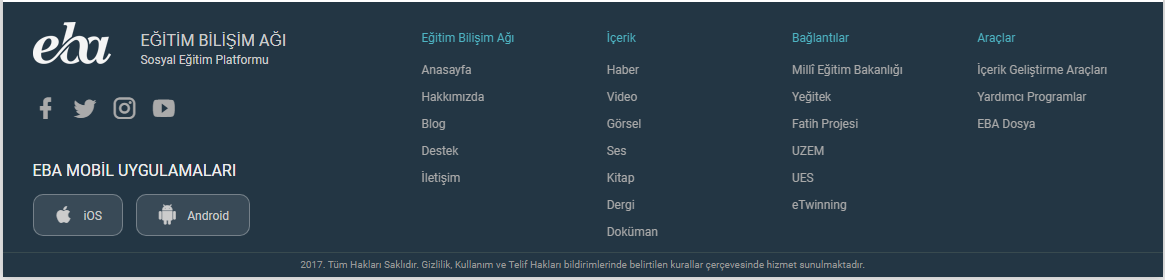 Sitedeki linklere kolay erişim için kullanılır
EBA Ana sayfa
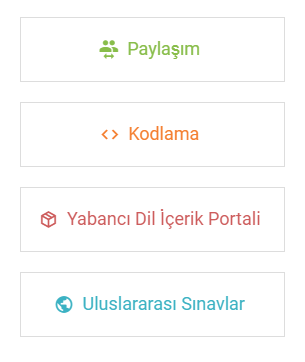 Yaptığınız ses, video ,görsel ,haber paylaşılır.
Scratch,Blockly ve Alice uygulamalarıyla kodlama eğitimlerine erişilir.
İnteraktif Yabancı Dil eğitimlerine erişilir.
Ülkemizde yapılan uluslar arası sınavlar hakkında bilgilere erişilir.
EBA Ders Menüsü / Duvarım
Gruplarınızdakilere etkinlik gönderebilir
Gruplarınızdakilere tartışma konusu gönderebilir
Gruplarınızdakilere bir konuda oylama gönderebilir
Gruplarınızdakilere ileti gönderebilir
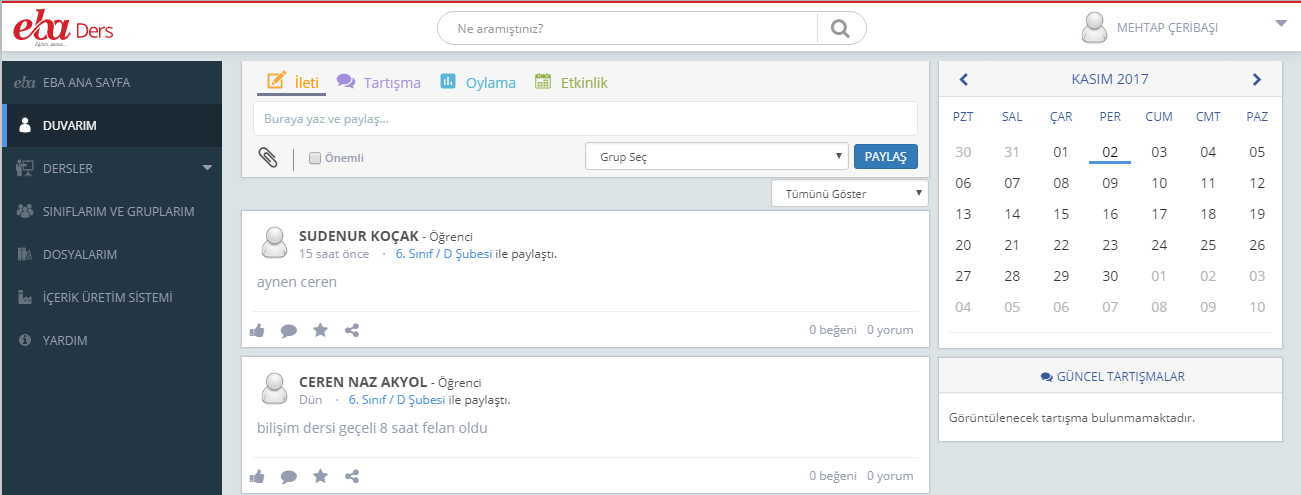 Güncel tartışma konularını görebilirsiniz
Grup üyelerinizin ve sizin paylaşımlarınızı görebilirsiniz
EBA Ders Menüsü / Duvarım/ İleti
İleti metni yazılır
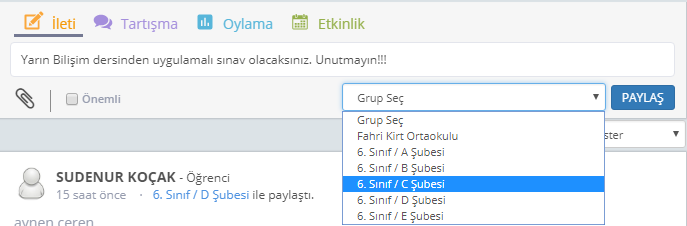 Gönderilecek grup seçilir.
İleti gönderilir.
İletiye resim yada belge eklemek isteniyorsa tıklanır.
EBA Ders Menüsü / Duvarım/ Tartışma
Tartışma konusu yazılır
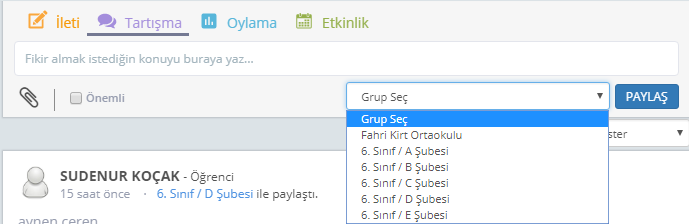 Gönderilecek grup seçilir.
Tartışma konusu gönderilir.
Tartışmaya resim yada belge eklemek isteniyorsa tıklanır.
EBA Ders Menüsü / Duvarım/ Oylama
Oylama konusu yazılır
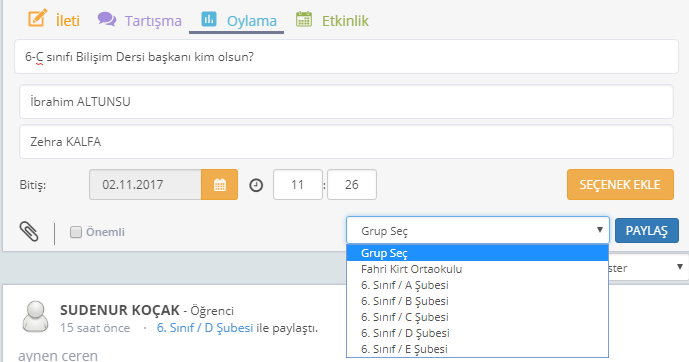 İhtiyaç halinde seçenek eklenir.
Seçenekler girilir
Oylama bitiş tarihi ve saati girilir
Tartışma konusu gönderilir.
Oylamaya resim yada belge eklemek isteniyorsa tıklanır.
Gönderilecek grup seçilir.
EBA Ders Menüsü / Duvarım/ Etkinlik
Etkinlik konusu yazılır
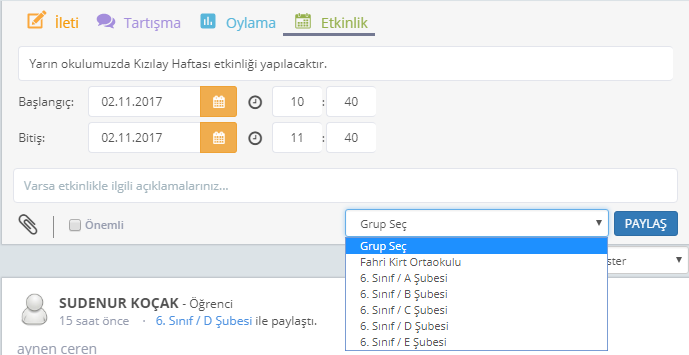 Etkinliğin başlangıç - bitiş tarih ve saatleri girilir.
Gönderilecek grup seçilir.
Etkinliğe resim yada belge eklemek isteniyorsa tıklanır.
Tartışma konusu gönderilir.
EBA Ders Menüsü / Dersler/ Konular
Sınıf seçilir.
Ders seçilir.
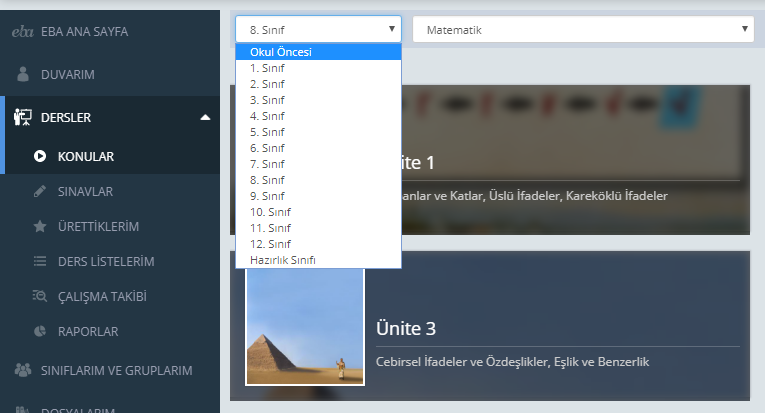 Ünite seçilir.
EBA Ders Menüsü / Dersler/ Konular/ Ünite
Ünite başlıklarına geri dönmek için tıklanır
Ders anlatımını sıralı izlemek için tıklanır
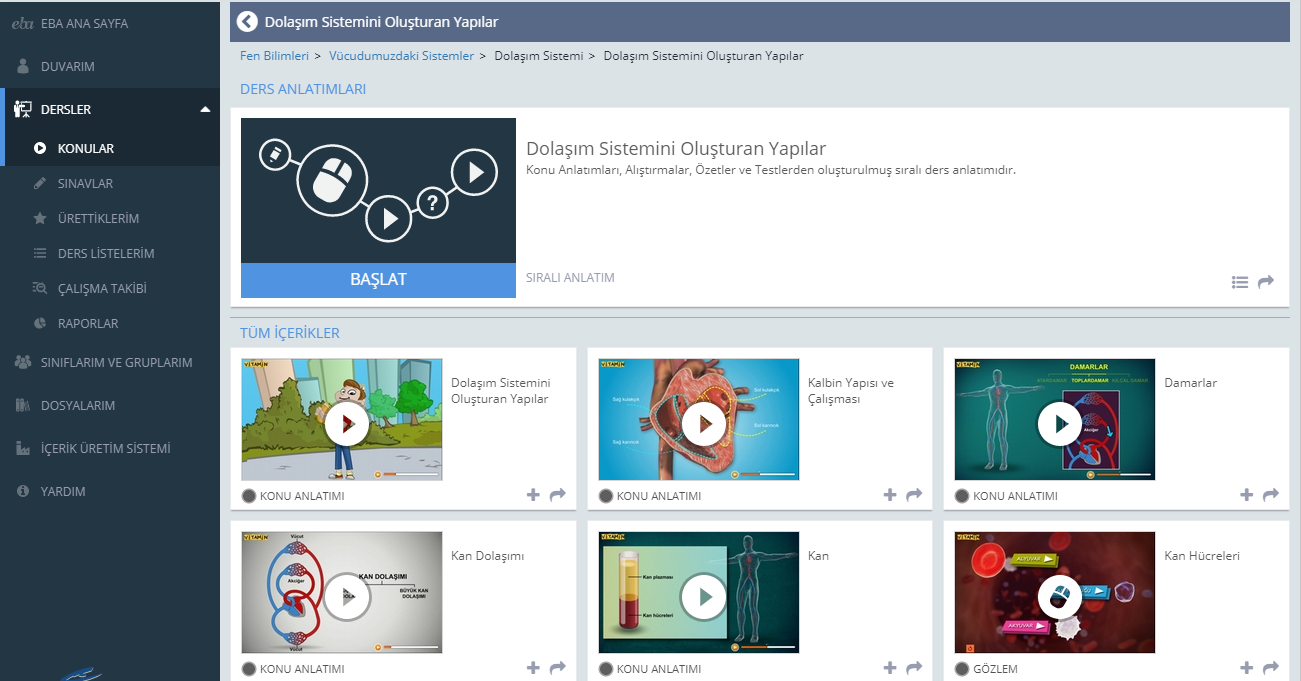 İzlemek istenen video için tıklanır.
EBA Ders Menüsü / Dersler/ Sınavlar
Katılmak istediğiniz sınav türü üzerine gelip tıklanarak seçilir.
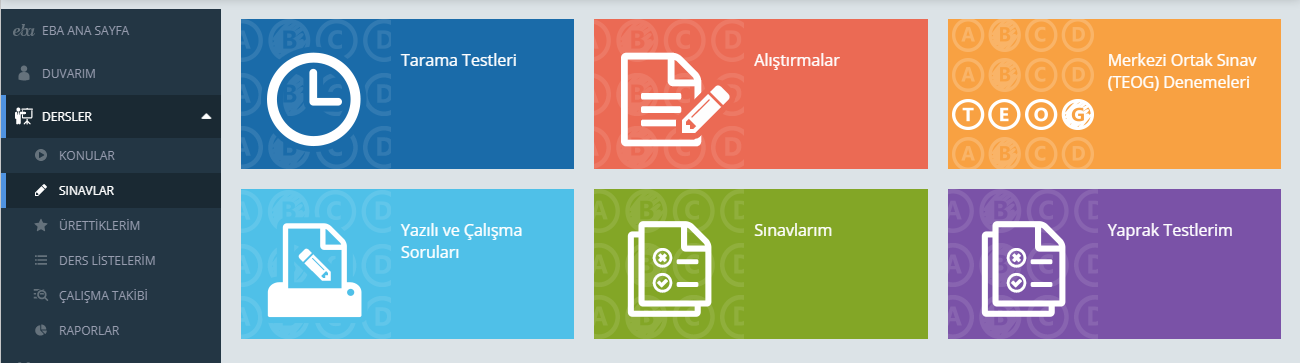 EBA Ders Menüsü / Dersler/ Sınavlar/ Tarama Testi
Sınıf, Ders , Ünite seçimi yapılır
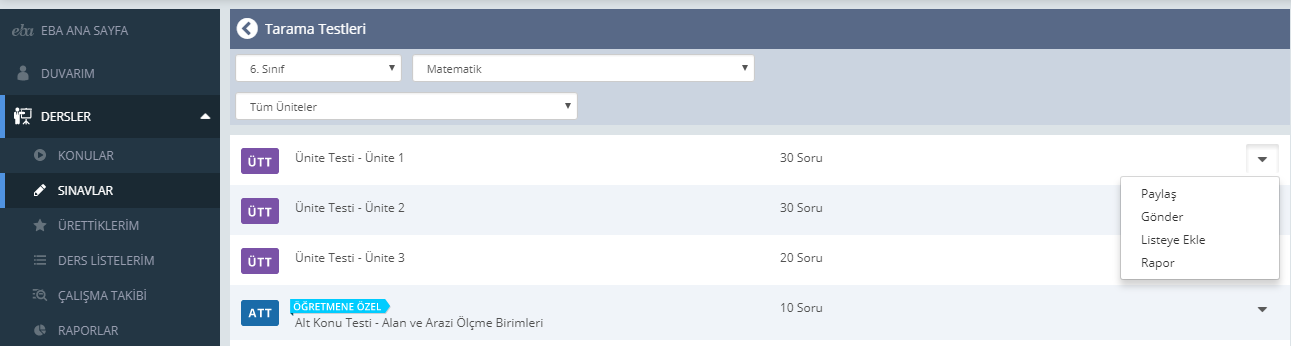 Tarama testlerinden çözülmek istenen seçilir
EBA Ders Menüsü / Dersler/ Sınavlar/ Alıştırmalar
Sınıf, Ders , Ünite seçimi yapılır
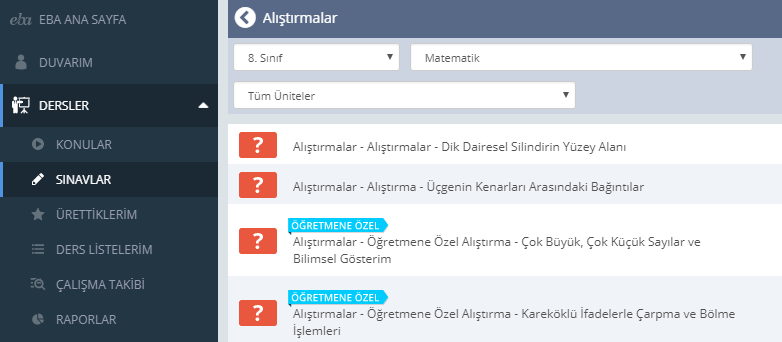 Alıştırmalardan çözülmek istenen seçilir
EBA Ders Menüsü / Dersler/ Sınavlar/ Yazılı ve Çalışma Soruları
Sınıf, Ders , Ünite seçimi yapılır
Soruların cevap anahtarına erişmek için tıklanır.
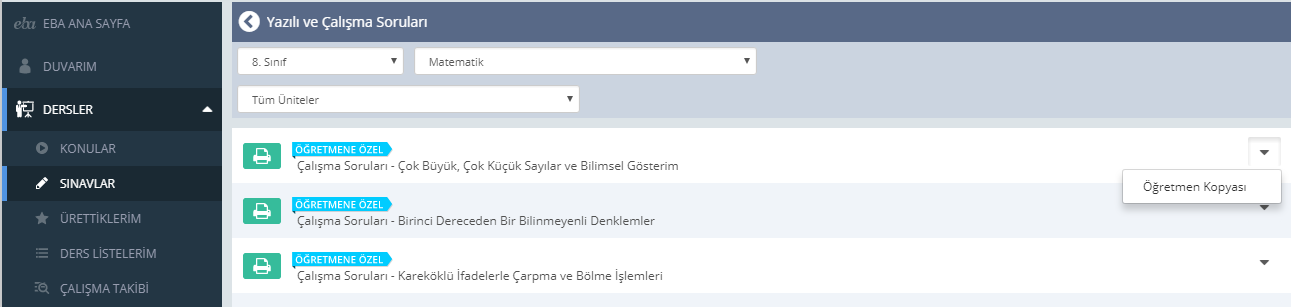 Yazılı ve çalışma sorularından incelenmek istenen seçilir
EBA Ders Menüsü / Dersler/ Sınavlar/ Paylaş
Sınavları grup üyeleri ile paylaşabiliriz. Bunun için…
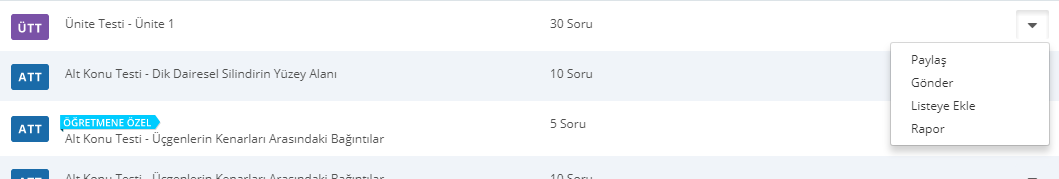 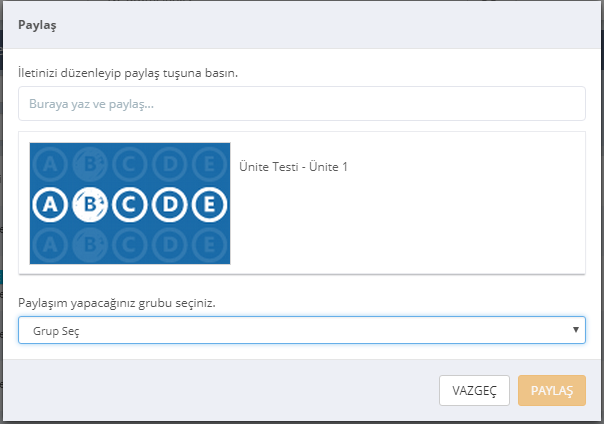 Paylaşıma ileti eklenir.
Paylaşılacak grup seçilir.
Paylaşmak için tıklanır.
EBA Ders Menüsü / Dersler/ Sınavlar/ Gönder
Sınavları grup üyelerine gönderebilirsiniz. Bunun için…
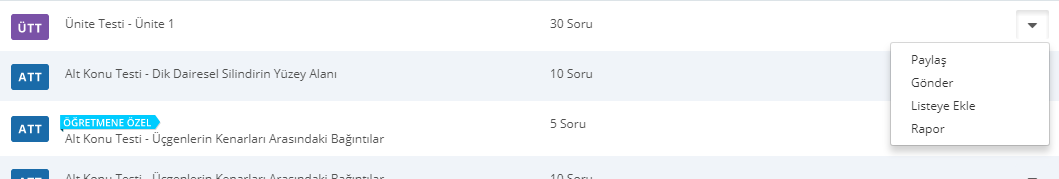 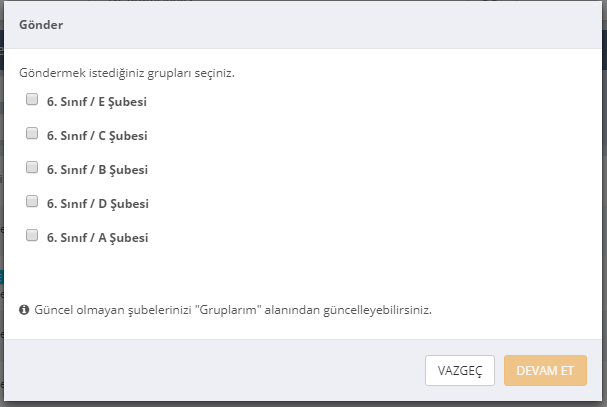 Gönderilecek grup seçilir.
Göndermek için tıklanır.
EBA Ders Menüsü / Dersler/ Sınavlar/ Listeye Ekle
Sınavları oluşturduğunuz listelere daha soran kullanmak için ekleyebilirsiniz.. Bunun için…
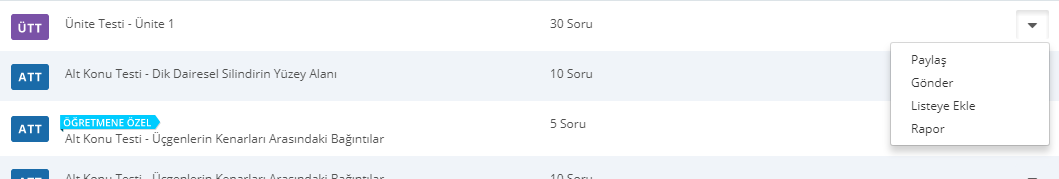 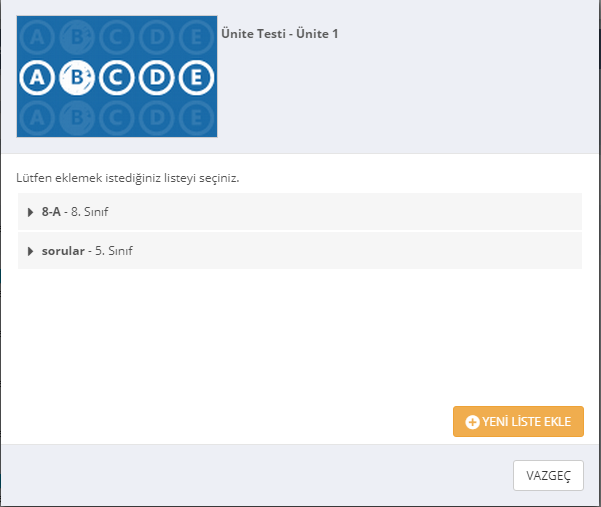 Eklenecek liste seçilir
Yeni liste oluşturmak için tıklanır.
EBA Ders Menüsü / Dersler/ Sınavlar/ Listeye Ekle/Yeni Liste Ekle
Yeni liste oluşturmak için…
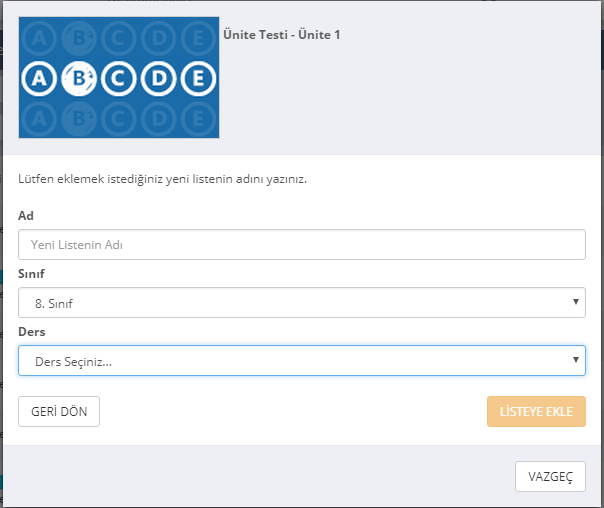 Liste adı girilir
Sınıf Seçilir
Listeye eklemek için tıklanır.
Ders Seçilir
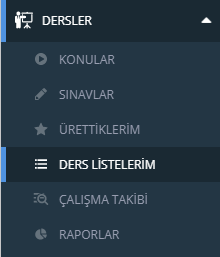 Listelerinize Dersler/ Ders Listelerim bölümünden ulaşabilirsiniz.
EBA / İçerik
EBA’nın sunduğu haber video ses görsel gibi içeriklere İÇERİK menüsü ile ulaşılır.
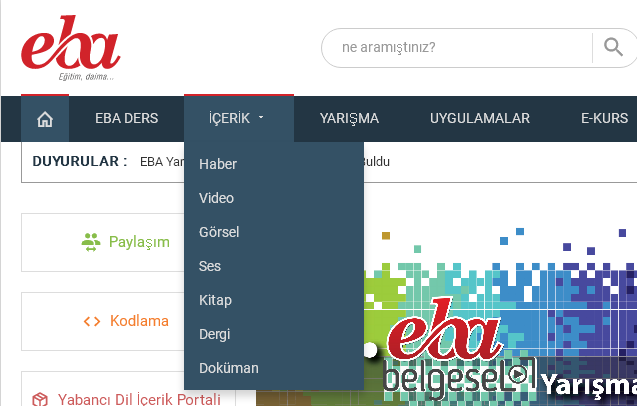 EBA / İçerik/ Haberler
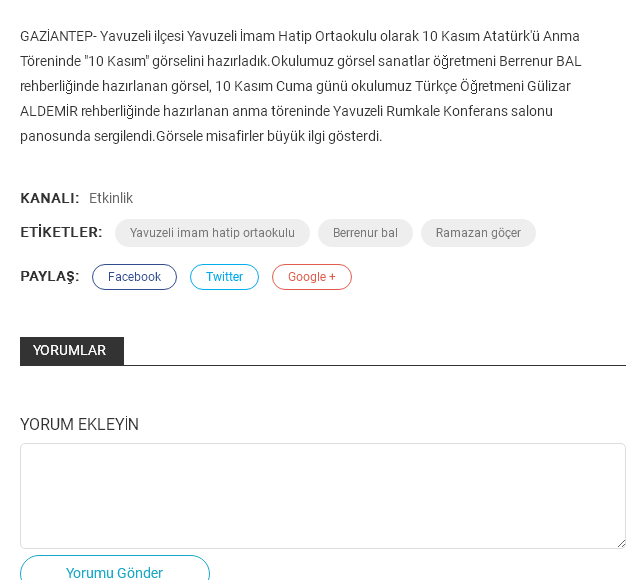 Haber içeriklerine ulaşmak için tıklanır
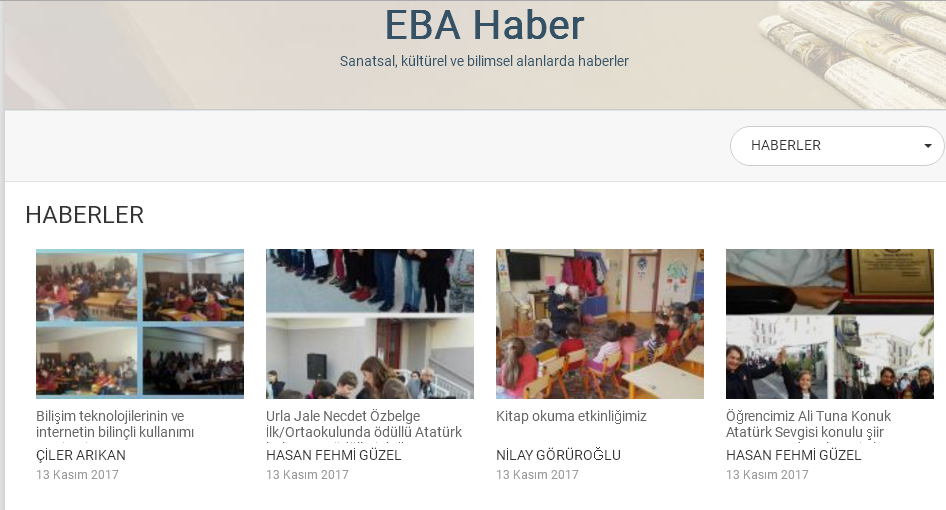 Haberlere yorum yapabilirsiniz.
EBA / İçerik/ Video
İzlenmek istenen videonun hangi kanala ait olduğu seçilir. Örneğin Biyoloji, Öğretmeler Günü, Matematik …gibi
İstenirse video süresi seçilerek arama yapılır.
İzlenmek istenen videoyu aramak için içerik adı yazılır
İstenirse sıralama yapılabilir.
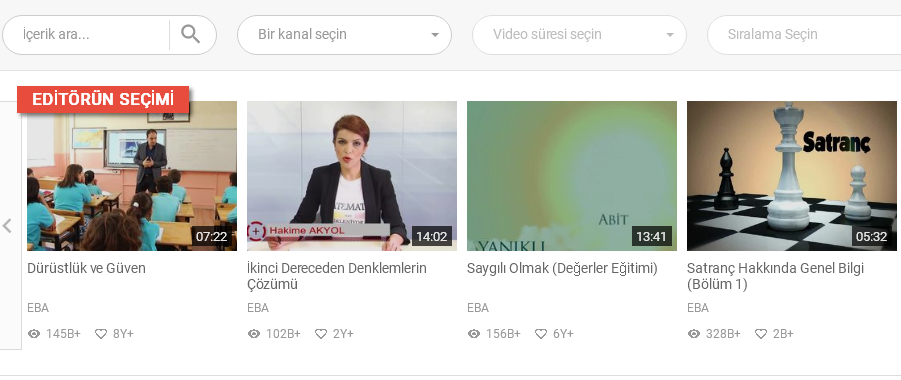 EBA / İçerik/ Video
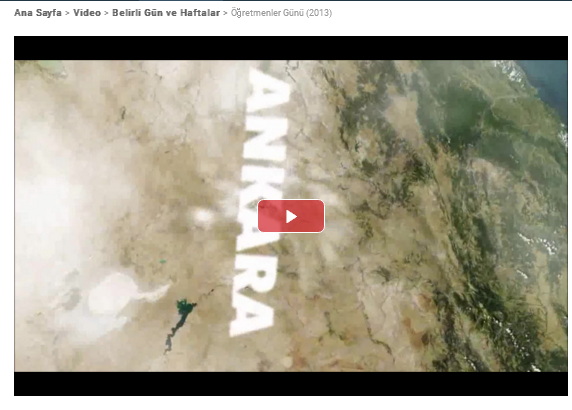 Açılan videoyu izlemek için üzerine tıklanır
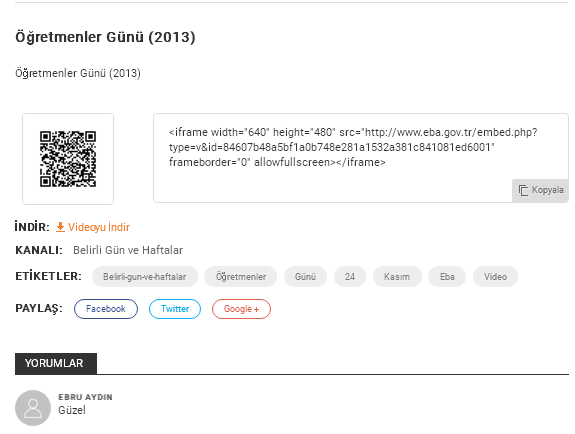 Videoyu bilgisayara indirmek için tıklanır.
Videoyu paylaşmak için tıklanır.
EBA / İçerik/ Görsel
İstenen görselin hangi kanala ait olduğu seçilir. Örneğin Biyoloji, Öğretmeler Günü, Matematik …gibi
Resim tipi seçilir
Dosya türü seçilir
İstenen görseli aramak için içerik adı yazılır
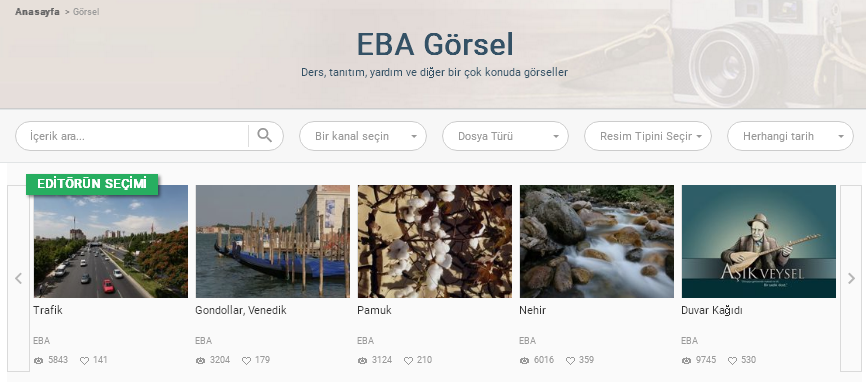 EBA / İçerik/ Ses
İstenen görselin hangi kanala ait olduğu seçilir. Örneğin Öğretmen Hatıraları, İngilizce …gibi
İstenen sesi aramak için içerik adı yazılır
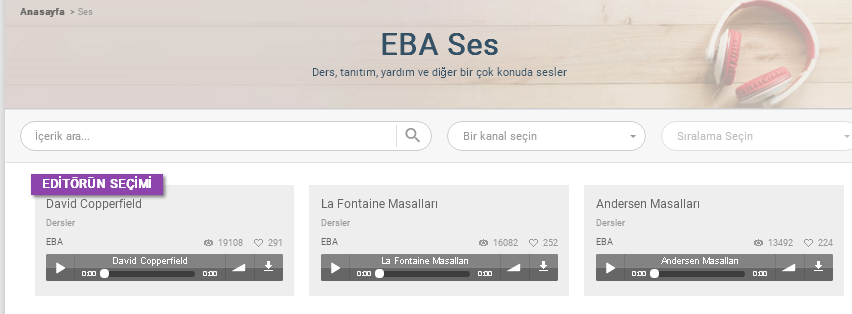 Sesi dinlemek için tıklanır
Sesi bilgisayara indirmek için tıklanır
EBA / İçerik/ Kitap
İstenen görselin hangi kanala ait olduğu seçilir. Örneğin Bilgisayar, İngilizce …gibi
İstenen kitabı aramak için içerik adı yazılır
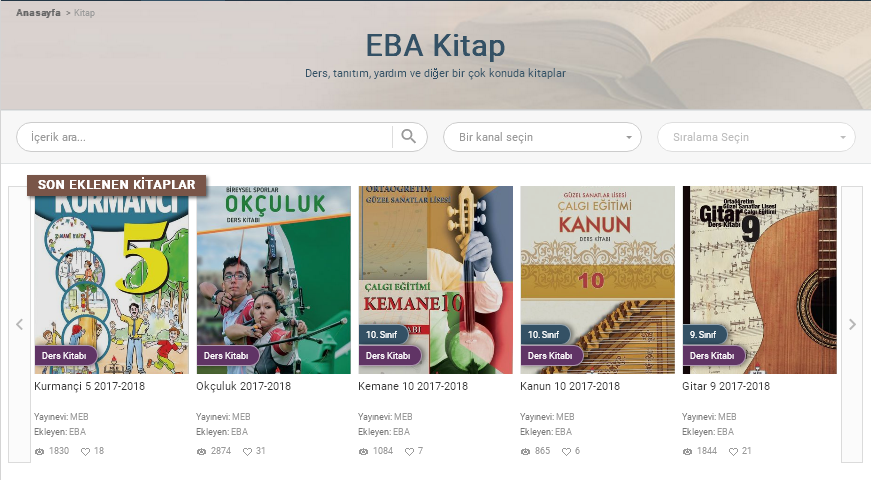 EBA / İçerik/ Kitap
Kitap bilgisayara indirilebilir, kitaba yorum yapılabilir.
İstenen kitabın üzerine tıklanır.
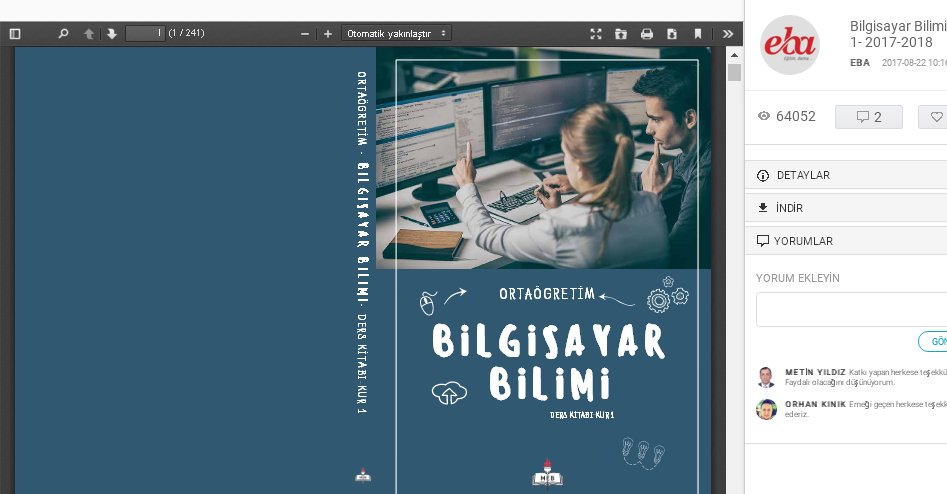 EBA / İçerik/ Dergi
İstenen görselin hangi kanala ait olduğu seçilir. Örneğin Bilim Teknik, Trt Çocuk…gibi
İstenen dergiyi aramak için içerik adı yazılır
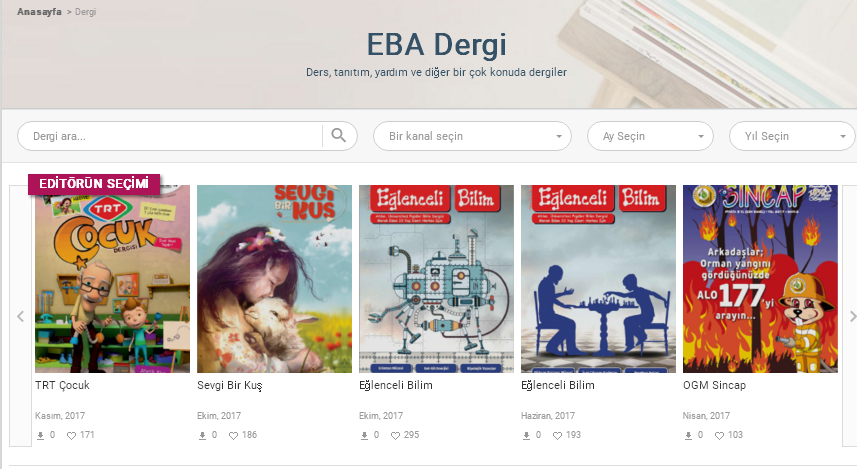 EBA / İçerik/ Dergi
Dergi bilgisayara indirilebilir, dergiye yorum yapılabilir.
İstenen derginin üzerine tıklanır.
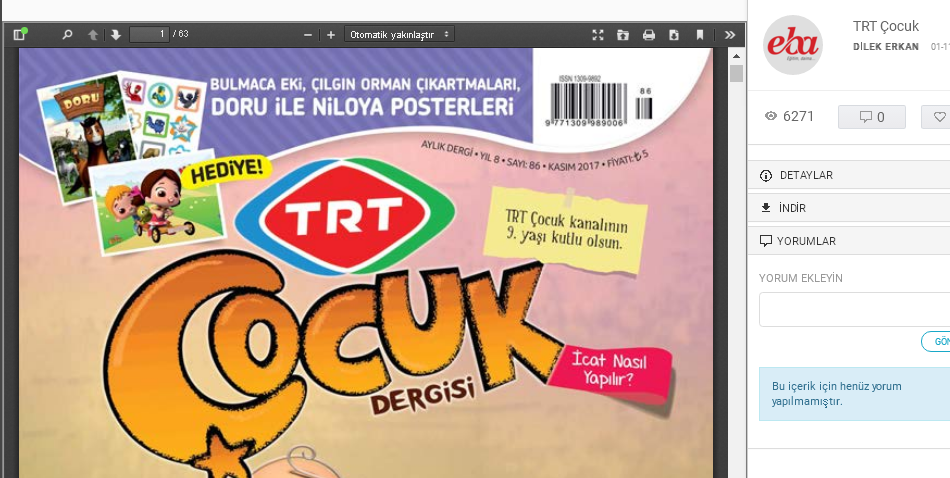 EBA / İçerik/ Doküman
İstenen görselin hangi kanala ait olduğu seçilir. Örneğin Türkçe, Fen Bilimleri gibi
İstenen dokümanı aramak için içerik adı yazılır
Doküman tipi seçilir. PDF, Word, Powerpoint
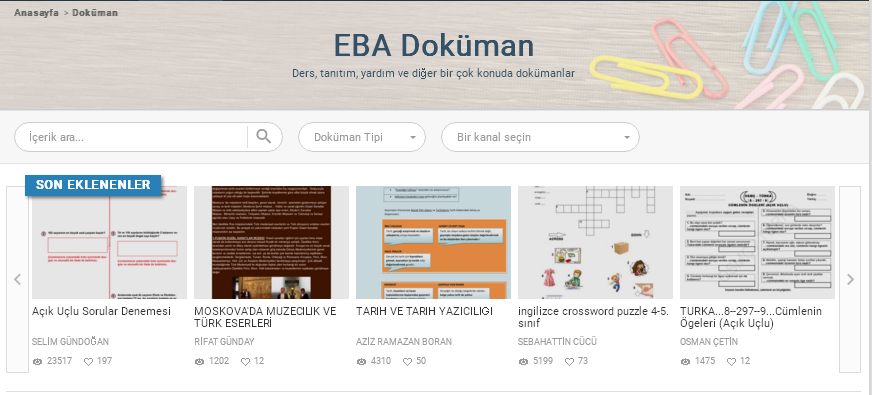 EBA / İçerik/ Doküman
Doküman bilgisayara indirilebilir, dokümana yorum yapılabilir.
İncelenmek istenen dokümanın üzerine tıklanır.
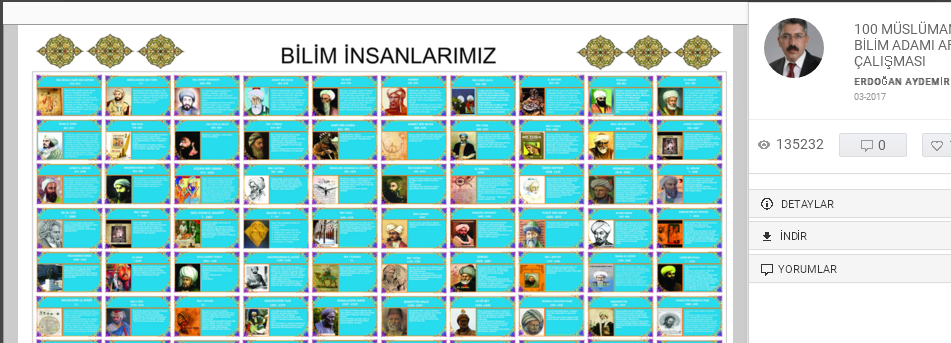 EBA / Yarışma
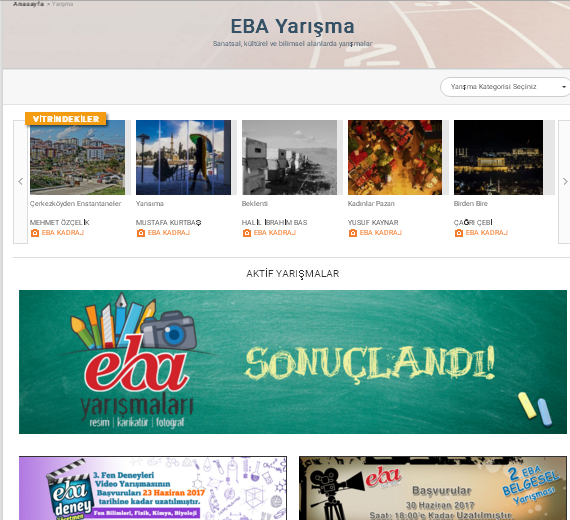 Sanatsal, kültürel ve bilimsel anlamda yapılacak yarışmaların duyurularının yapıldığı bölümdür. Yarışma detaylarına ve sonuçlarına buradan ulaşabilirsiniz.
EBA / Uygulamalar
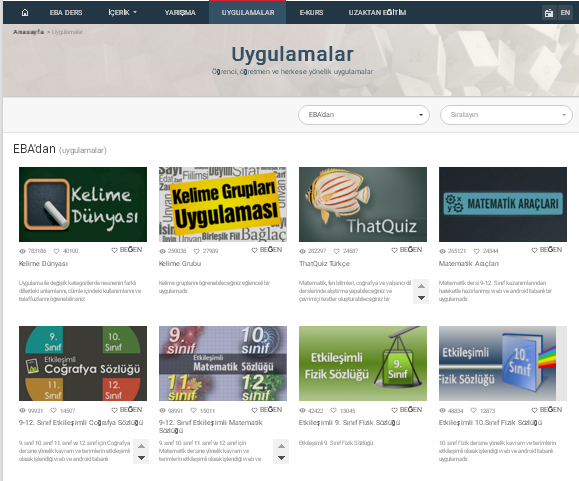 Öğretmen ve öğrencilere yönelik uygulamaların bulunduğu kısımdır. Uygulamalara girmek için etkinliğin üzerine gelip tıklanır.